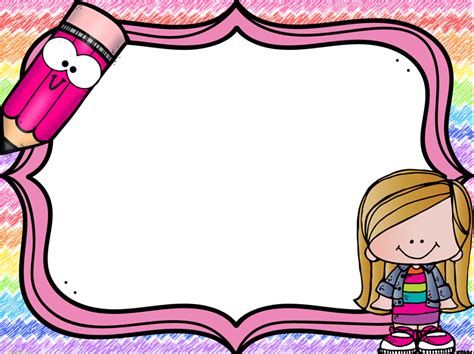 Plan de trabajo 
Semana del 31 de mayo al 04 de junio
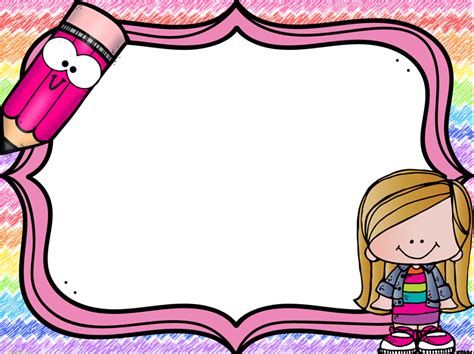 ESCUELA NORMAL DE EDUCACIÓN PREESCOLAR DEL ESTADO
Nombre de la Institución de práctica: 
“Jardín de niños Diego Rivera ”
Nombre de la educadora titular: 
Carla  Priscila Amarillas de la Cruz 
Grado en el que realiza las prácticas: 2ª y 3ª “B” 
total, de niños: 35 
Nombre de la alumna practicante:
 Yadira Alejandra Palomo Rodríguez
grado: 4° sección: “B” número de lista: 13
periodo de práctica:
 01 de marzo al 02 de julio del 2021.
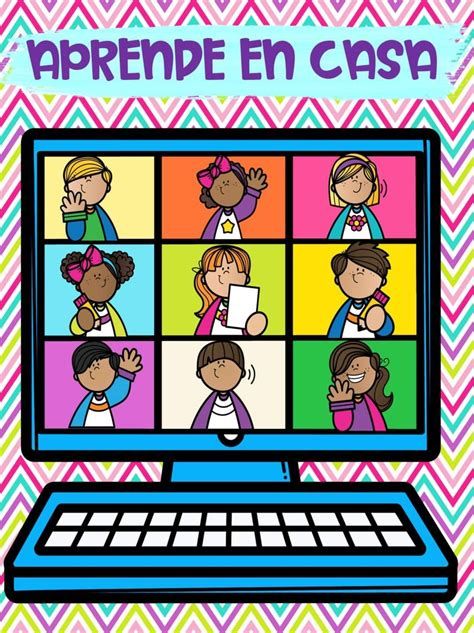 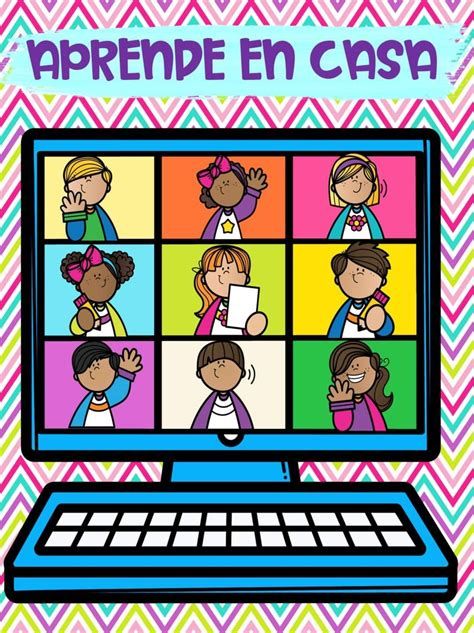 Medio de contacto:
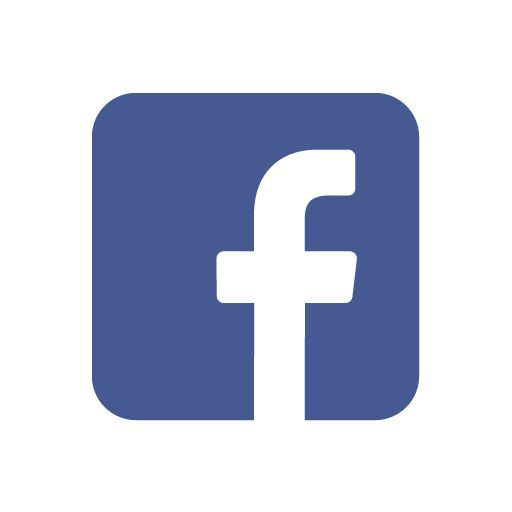 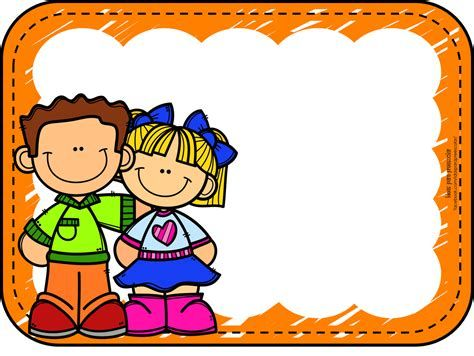 ACTIVIDADES PARA FAVORECER LA RESILIENCIA 
Y LAS 
EMOCIONES
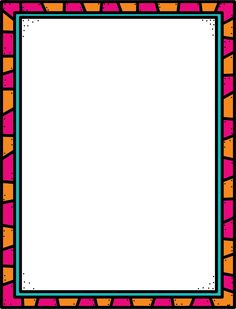 Esta actividad SI SÚBELA A FACEBOOK
EXPLICA COMO TE SIENTES SI…
Responde el siguiente anexo con ayuda de papá o mamá alusivo a las emociones.
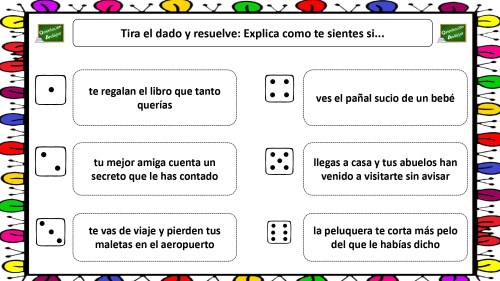 Esta actividad SI SÚBELA A FACEBOOK
Medio de contacto:
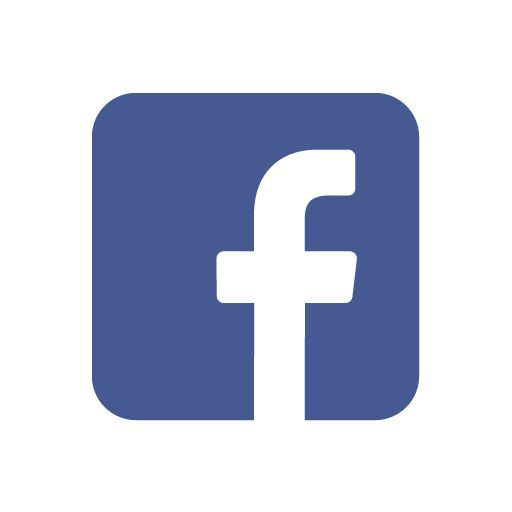 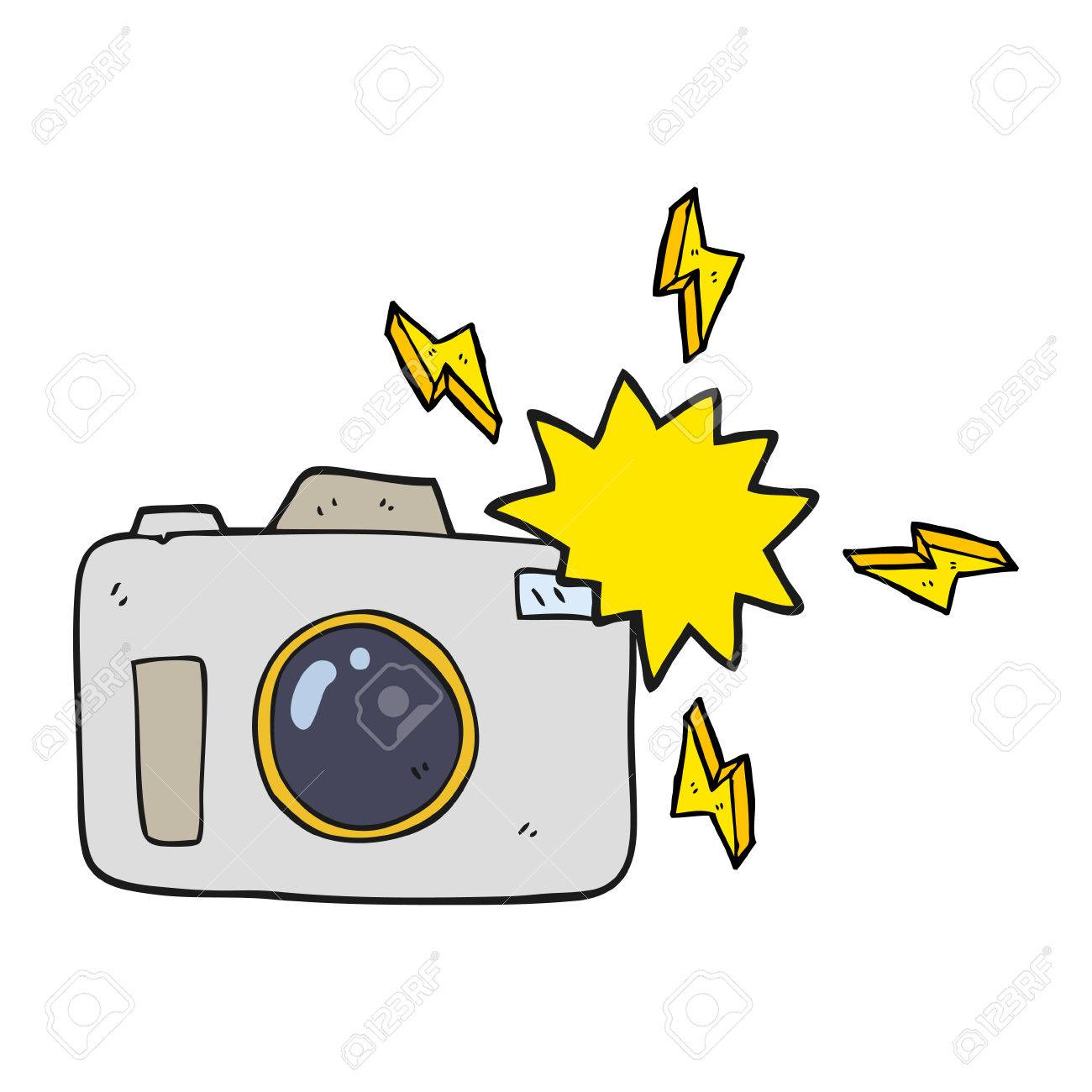 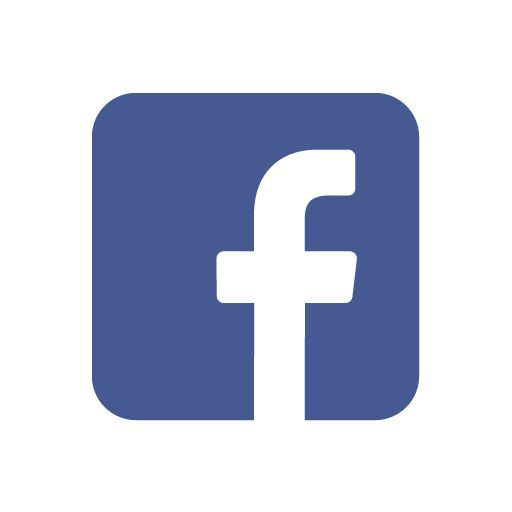 Campo de formación: Exploración y conocimiento del mundo natural y social  
Aprendizaje esperado: Practica hábitos de higiene personal para mantenerse saludable. 
Titulo del programa o recurso a utilizar: Se me ha caído un diente Énfasis: Conoce medidas para conservar la salud bucal.
Propósito: Conocer el nivel de desempeño de los alumnos acerca de los cuidados de higiene
Instrucciones: Marca con una X según corresponda el indicador si lo realiza o no lo realiza.
Medio de contacto:
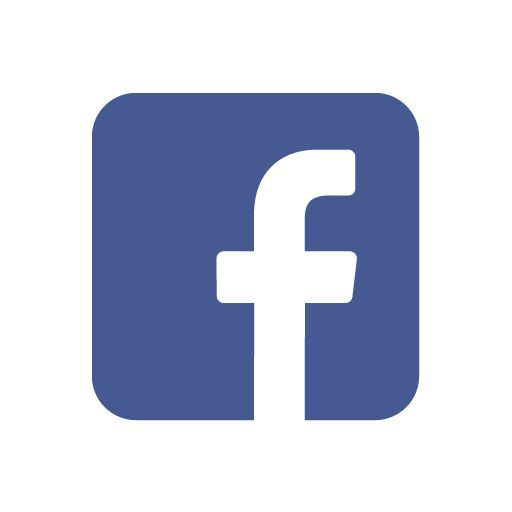 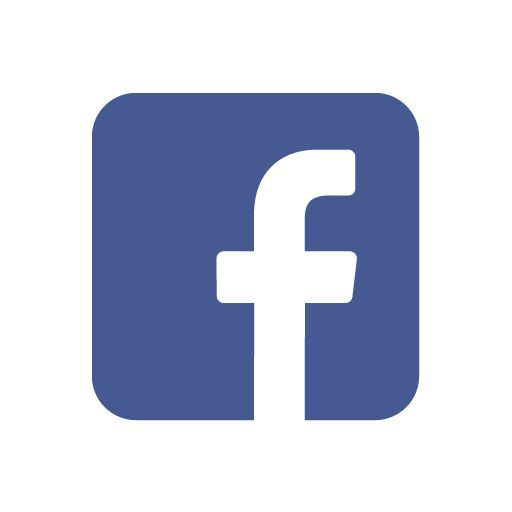 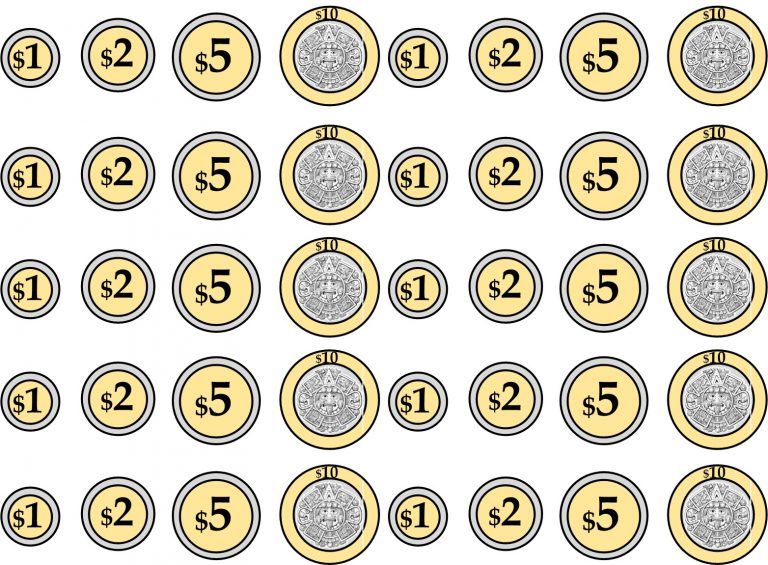 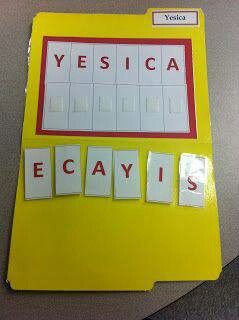 Medio de contacto:
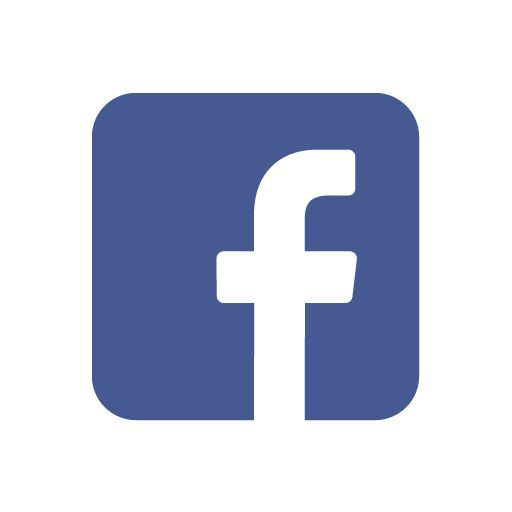 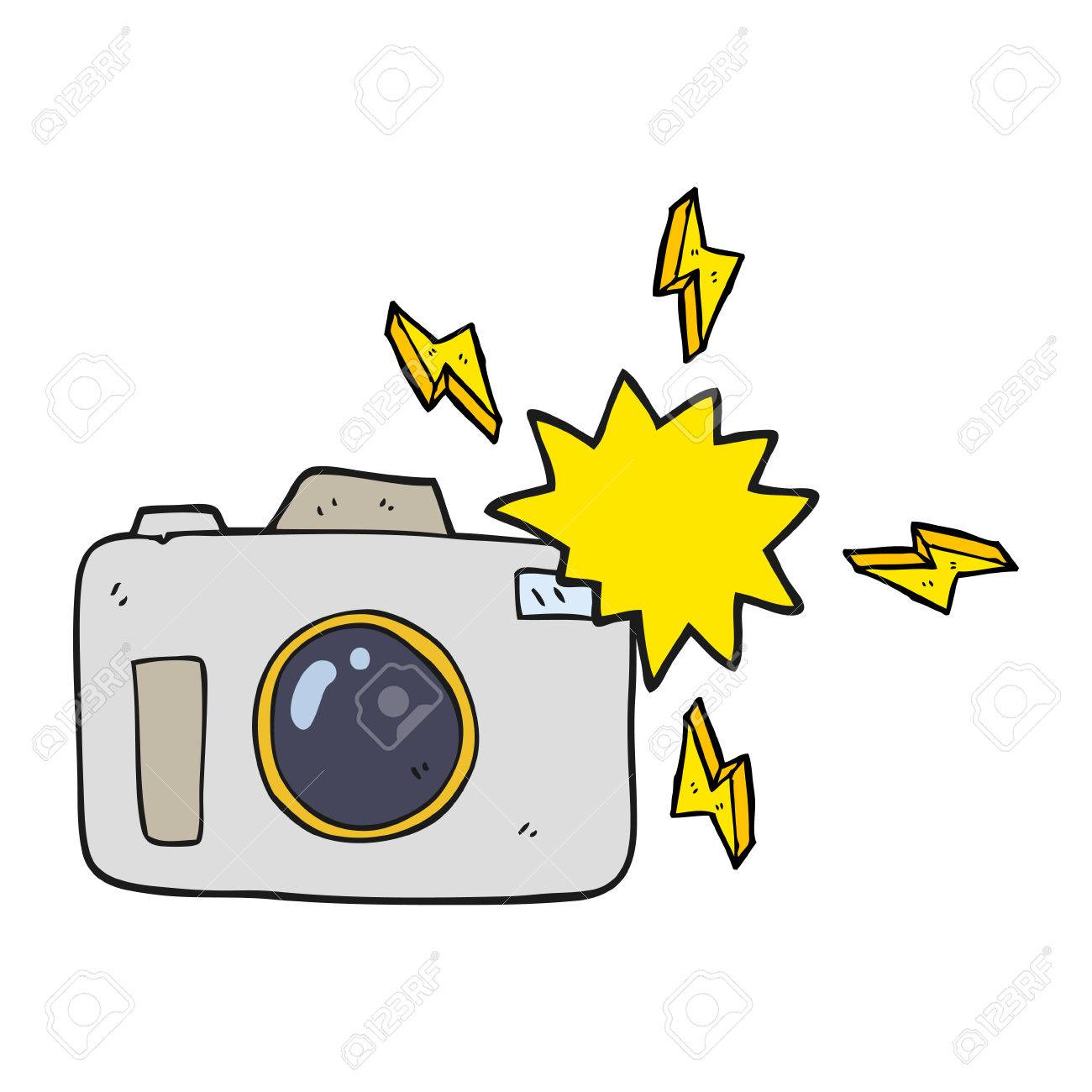 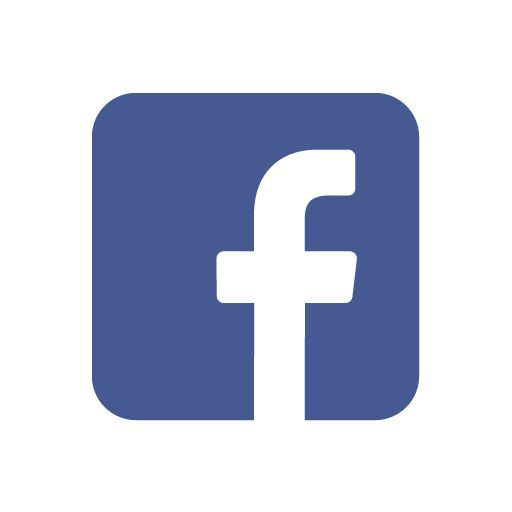 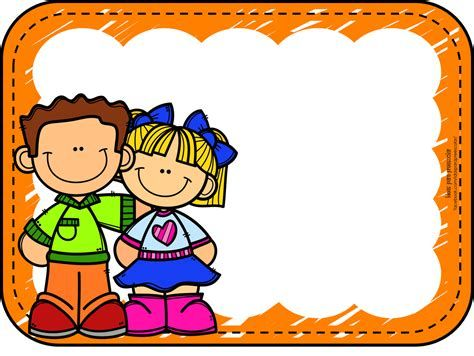 ACTIVIDADES PARA FAVORECER LA RESILIENCIA 
Y LAS 
EMOCIONES
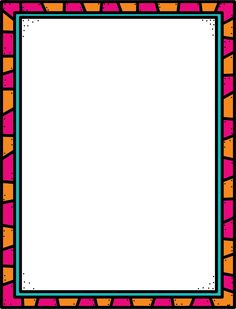 ¿Cómo me ven los demás?
Escribe tu nombre sobre una hoja, y pide a papá o mamá que te digan una cosa positiva que ven en ti, pero lo que te digan deberá empezar con cada una de las letras de tu nombre.
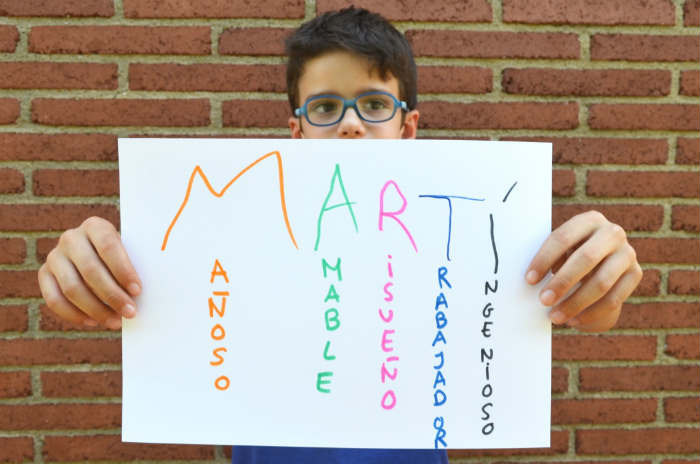 Medio de contacto:
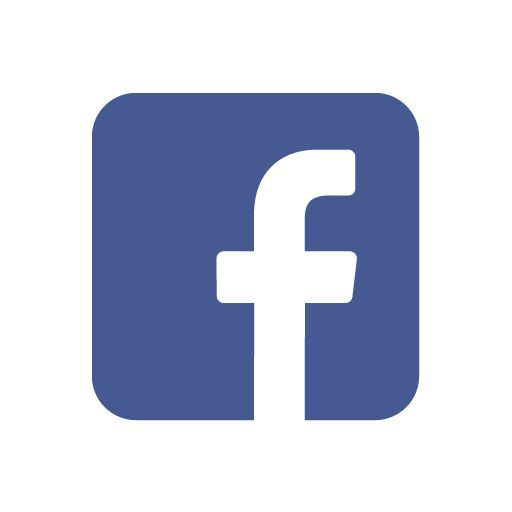 Esta actividad SI SÚBELA A FACEBOOK
Medio de contacto:
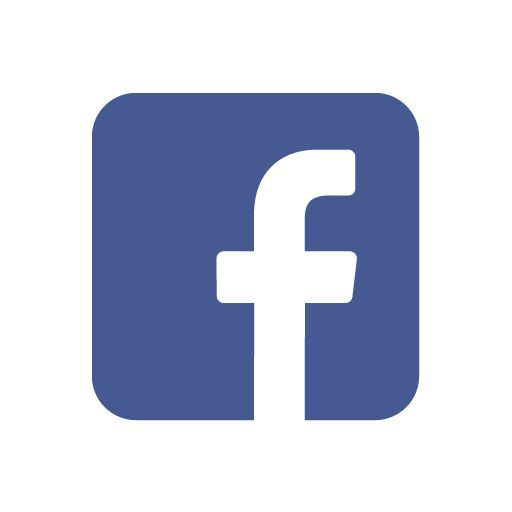 Campo de formación: Lenguaje y comunicación
Aprendizaje esperado: Menciona características de objetos y personas que conoce y observa
Titulo del programa o recurso a utilizar:  Describe y adivina Énfasis: Menciona características de lugares, objetos y personas que observa
Propósito: Conocer el nivel de desempeño de los alumnos acerca de lo que observa 
Instrucciones: Marca con una X según corresponda el indicador si lo realiza o no lo realiza.
Medio de contacto:
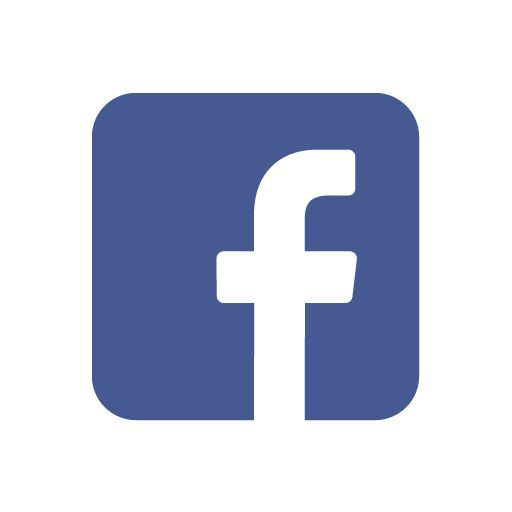 Lengua extranjera/Ingles (Ciclo I) 
Recuerda unirte a ver la clase de ingles y realizar las actividades.
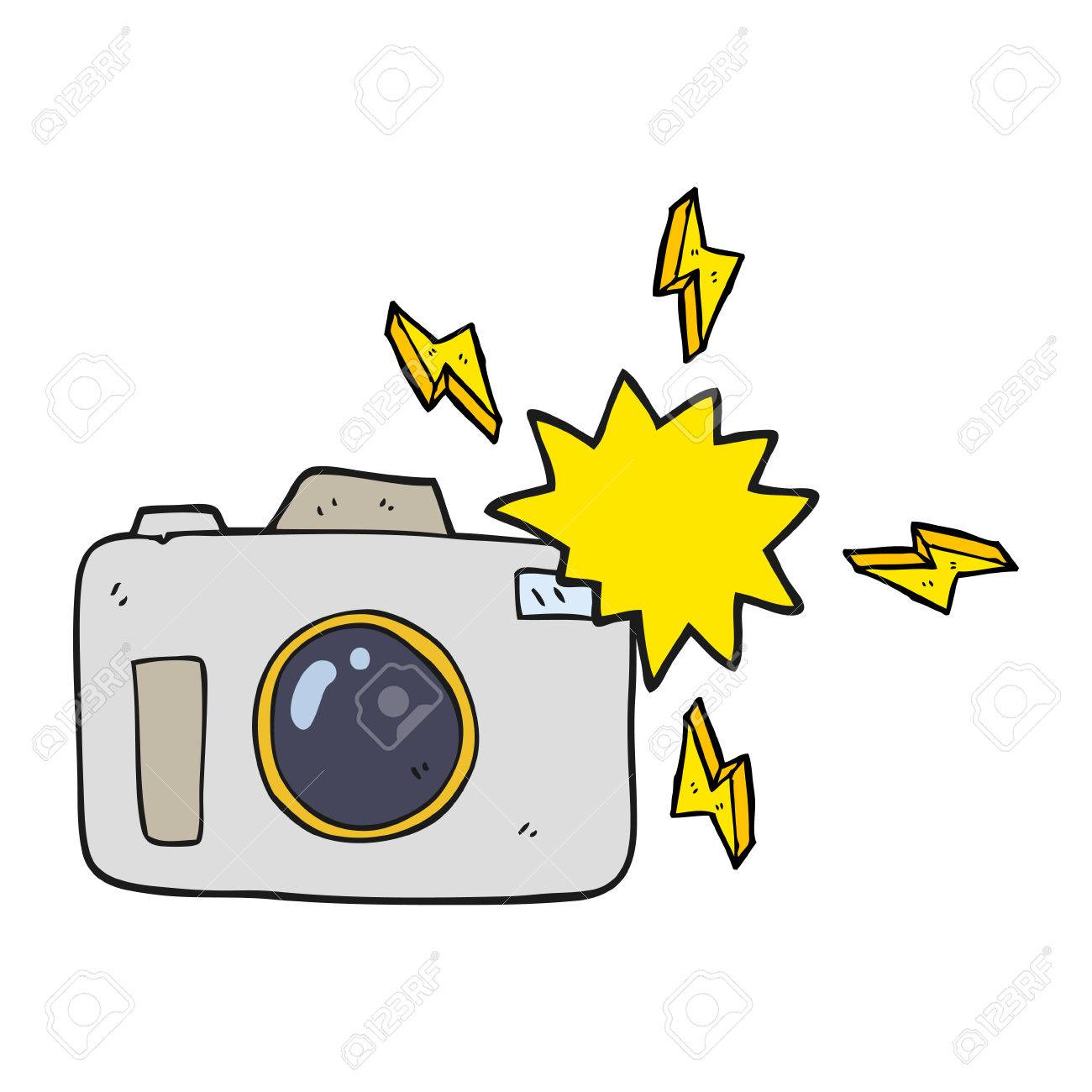 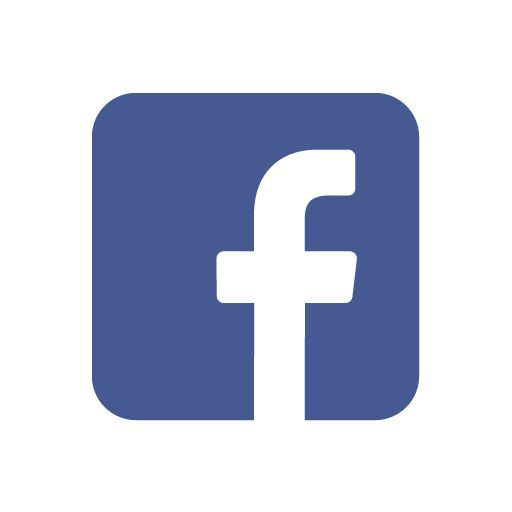